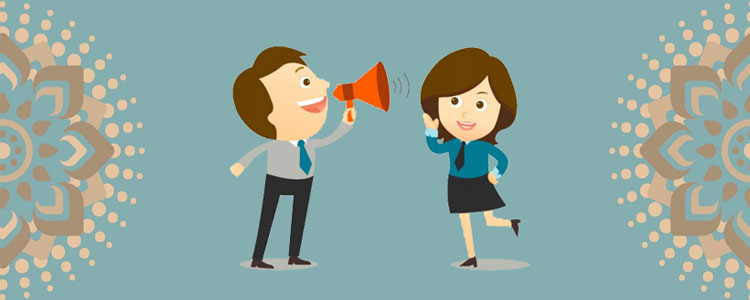 NÓI VÀ NGHE
TRÌNH BÀY Ý KIẾN VỀ MỘT VẤN ĐỀ
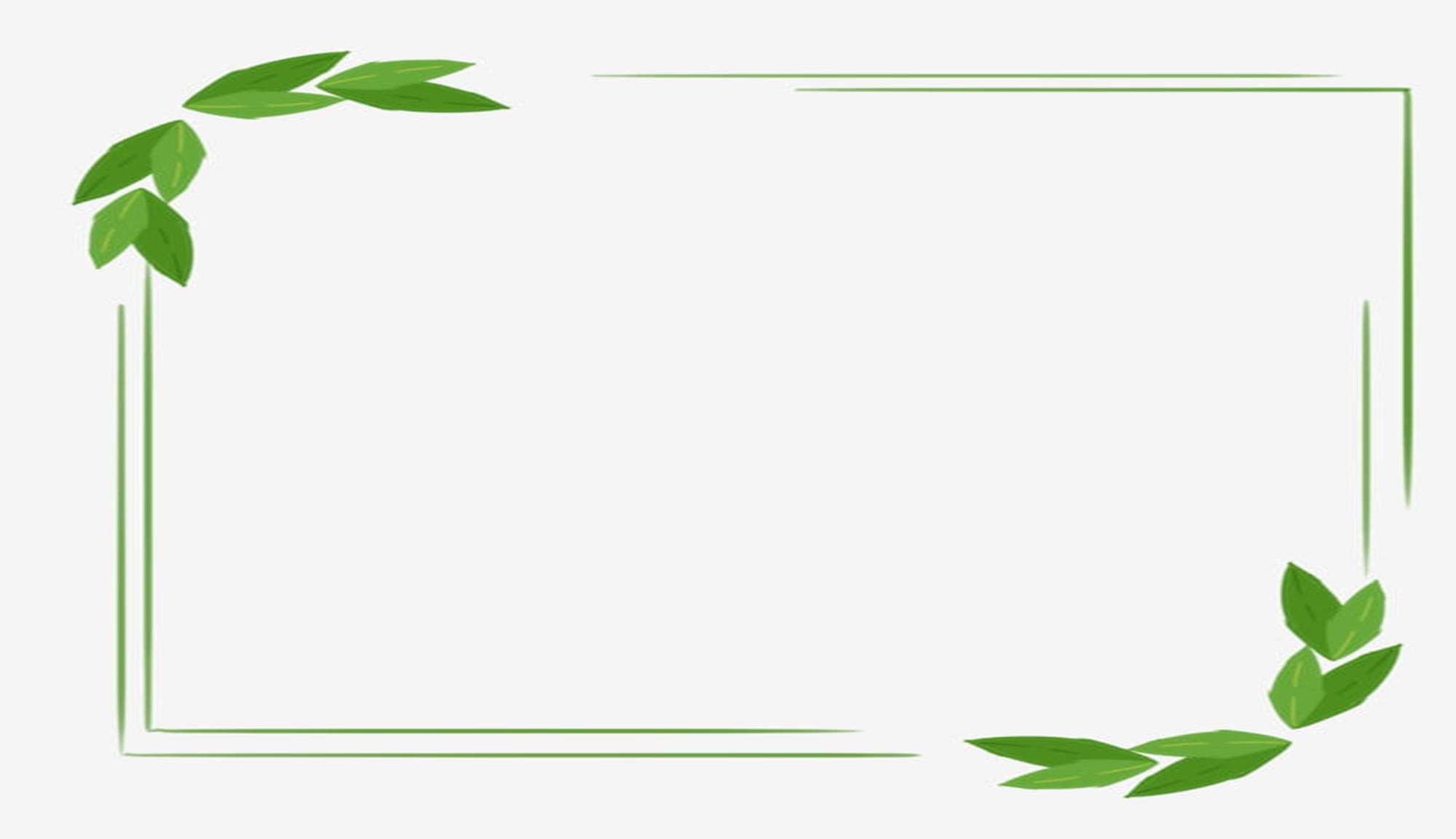 NÓI VÀ NGHE
E. KĨ NĂNG NÓI VÀ NGHE
I. Định hướng
Có người cho rằng: Việc sử dụng các từ tiếng Anh trong giao tiếp của người Việt trẻ đang làm mất đi sự trong sáng của tiếng Việt. Ý kiến của em như thế nào?
* Trình bày ý kiến về một vấn đề là người viết nêu lên những suy nghĩ, nhận xét; đưa ra lí lẽ và bằng chứng cụ thể để làm sáng tỏ cho ý kiến của mình.
+ Trình bày ý kiến về một vẫn đề là gì? 
+ Theo em, để trình bày ý kiến về một vẫn đề,  em cần làm những việc gì?
Ví dụ
Em có ý kiến gì về nhận xét: "Đi tham quan, du lịch, chúng ta sẽ được mở rộng tầm mắt và học hỏi được nhiều điều"?
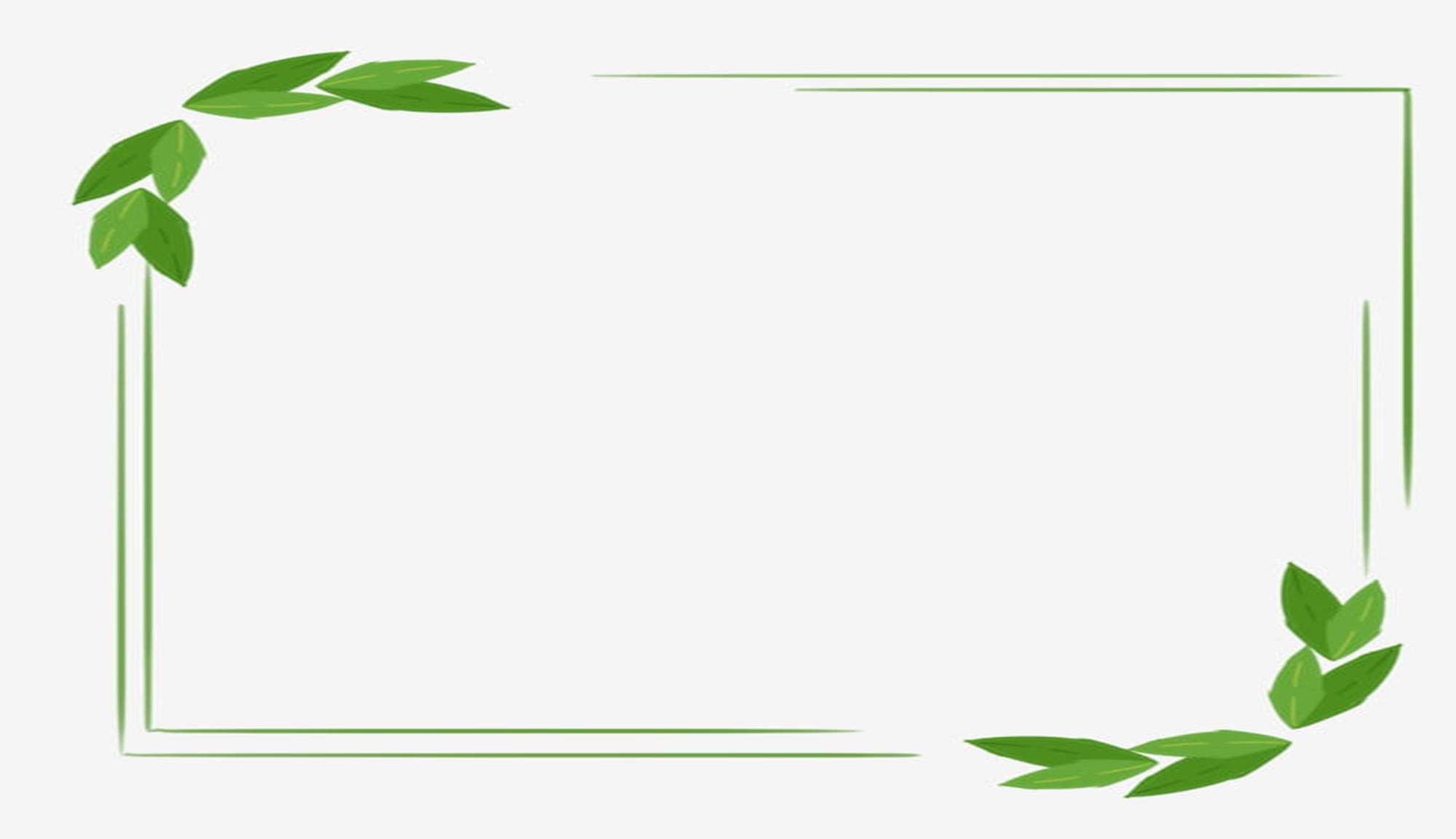 NÓI VÀ NGHE
I. Định hướng
* Để trình bày ý kiến về một vấn đề, HS cần xác định:
Đó là vấn đề gì? Ý kiến của em về vấn đề này như thế nào?
Các lí lẽ và bằng chứng mà em định sử dụng để làm sáng tỏ vấn đề, thuyết phục mọi người là những gì?
Khi trình bày cần có thêm thiết bị gì?
Cần chú ý như thế nào khi nói (âm lượng, tốc độ, tư thế, thái độ và các yếu tố phi ngôn ngữ,...) ?
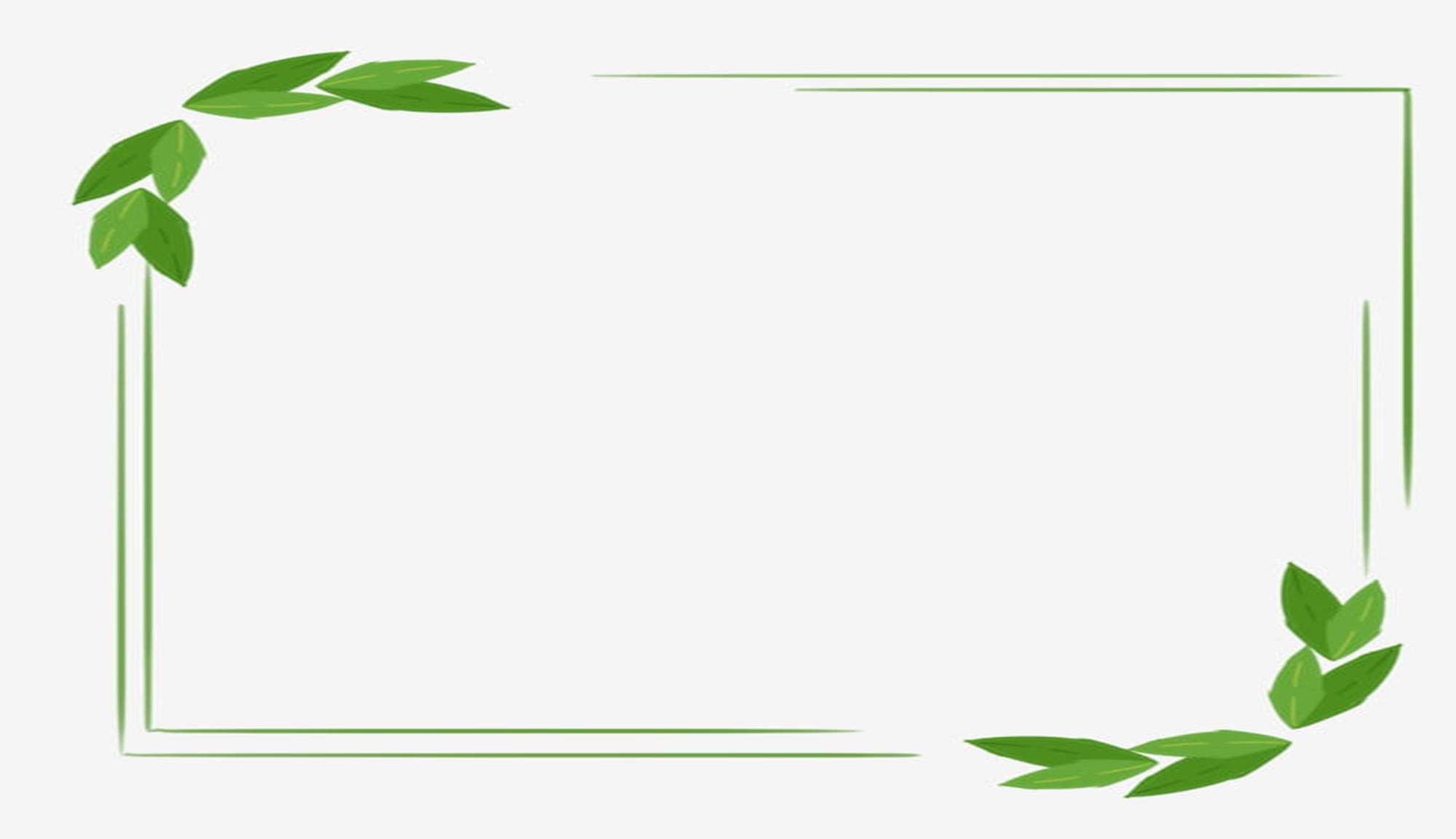 NÓI VÀ NGHE
II. Thực hành
Bài tập: Em có ý kiến gì về nhận xét: "Đi tham quan, du lịch, chúng ta sẽ được mở rộng tầm mắt và học hỏi được nhiều điều"?
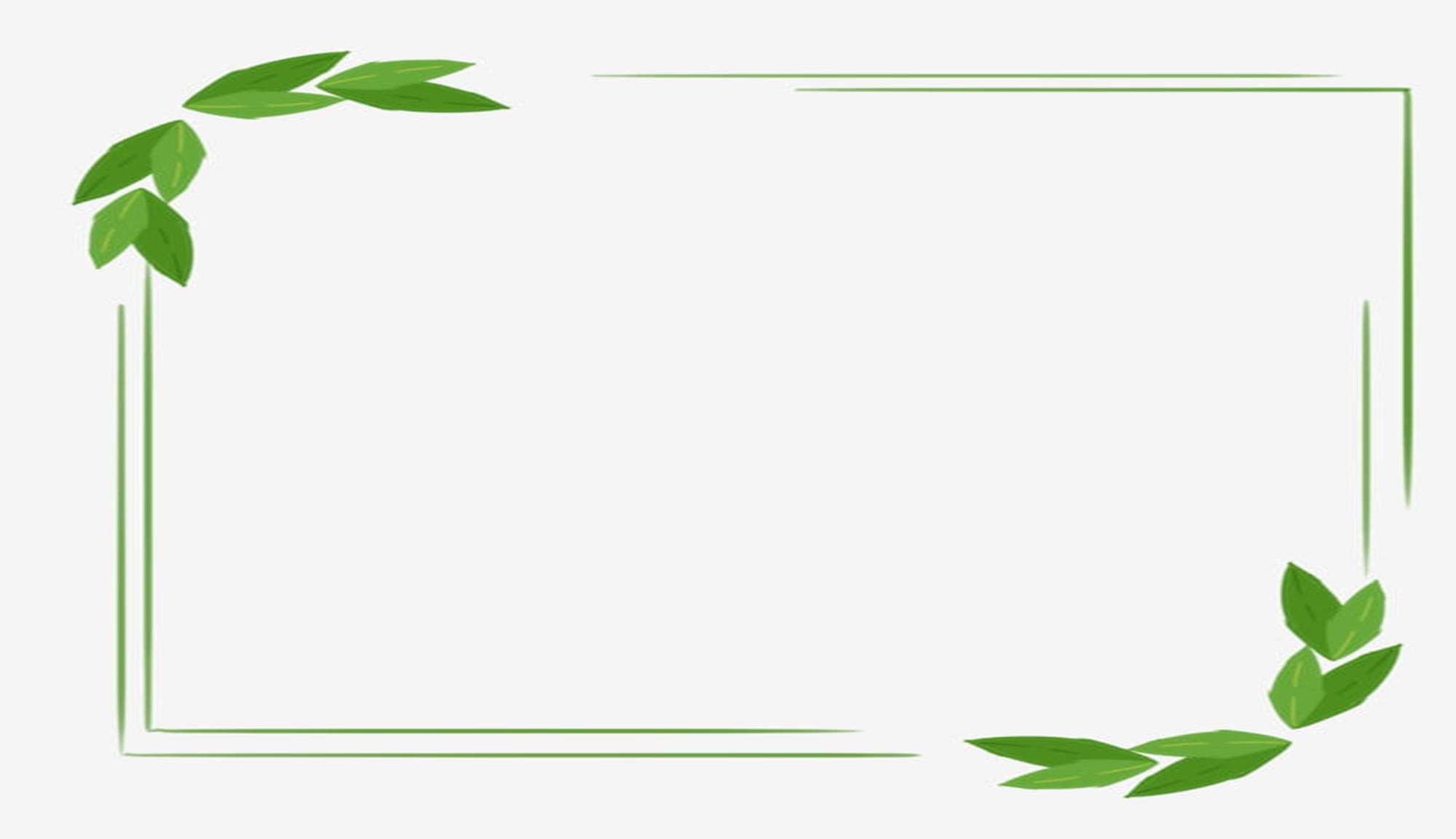 NÓI VÀ NGHE
II. Thực hành
Bước 1: Chuẩn bị
+ Mục đích nói: Nêu ý kiến, quan điểm của mình về nhận xét trên.
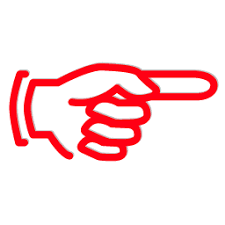 + Nội dung nói: Những ưu điểm của việc đi tham quan, du lịch.
Xác định mục đích và nội dung bài nói:
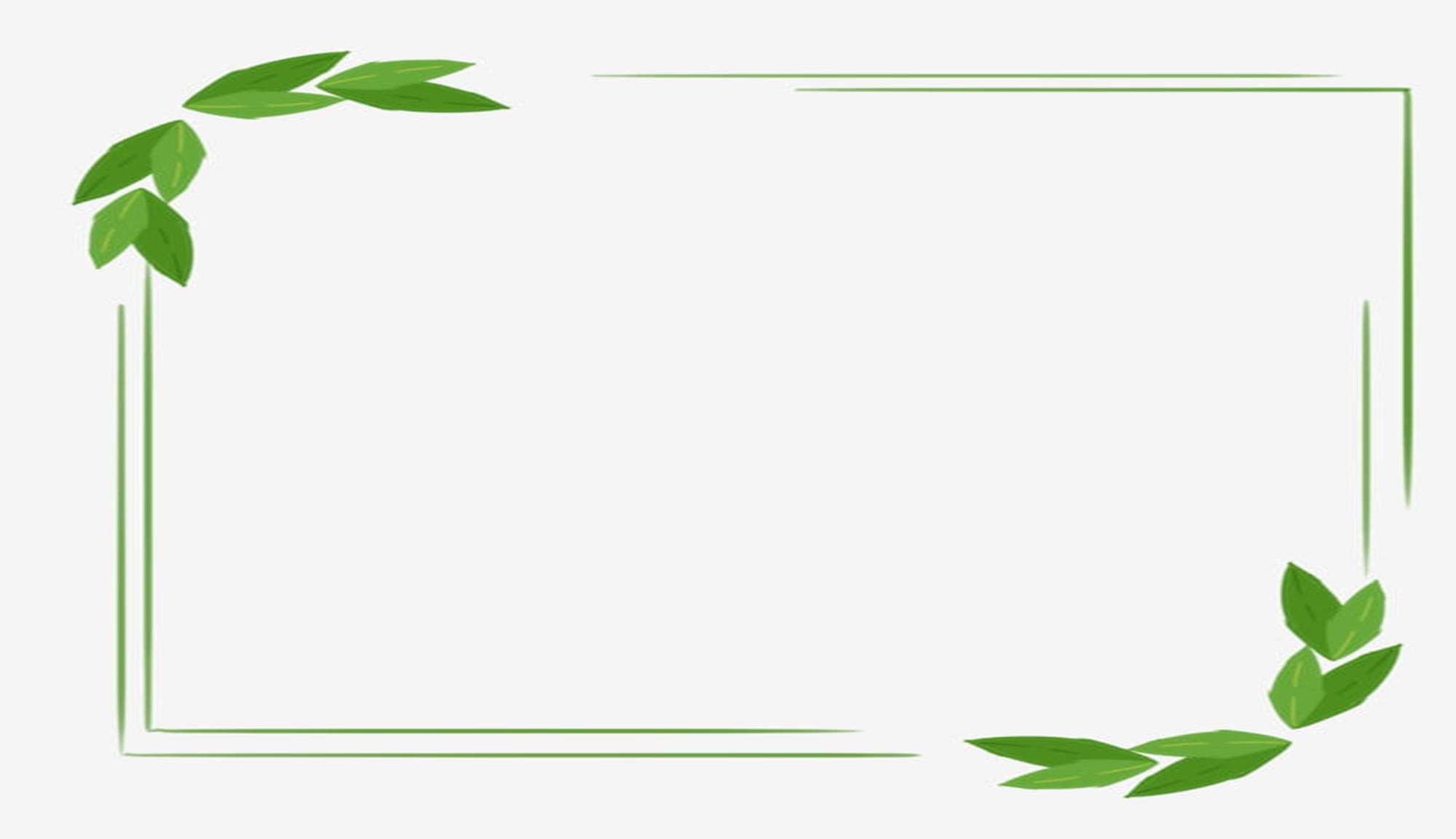 NÓI VÀ NGHE
II. Thực hành
Bước 1: Chuẩn bị
Tìm tư liệu liên quan đến bài nói sẽ trình bày (tranh, ảnh, sách, báo,... về hoạt động tham quan, du lịch).
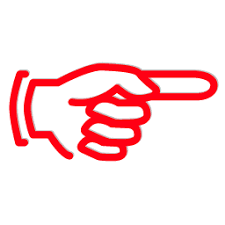 Liên hệ với kinh nghiệm của bản thân và những người xung quanh về việc tham quan, du lịch.
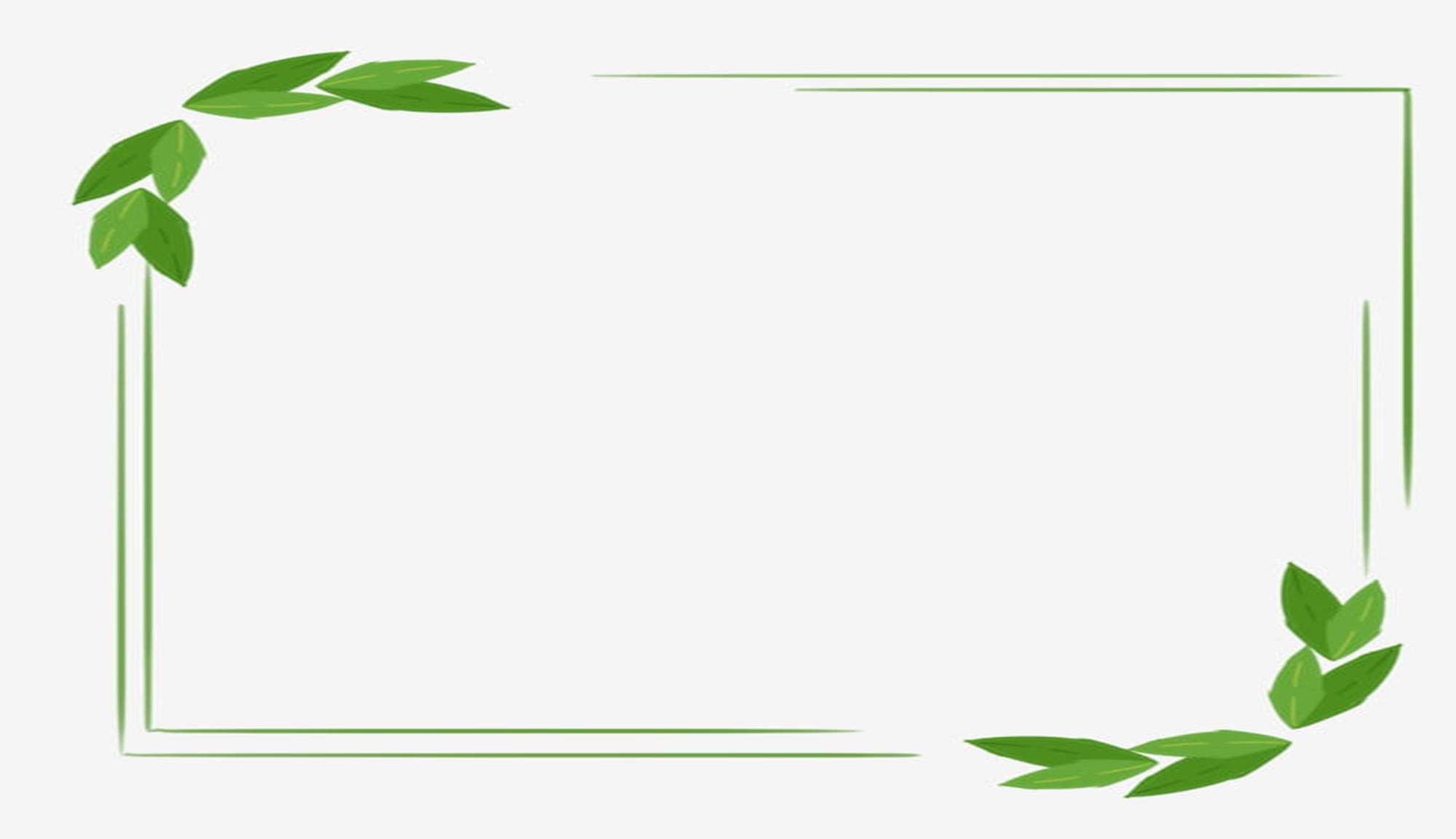 NÓI VÀ NGHE
II. Thực hành
Bước 2: Tìm ý, lập dàn ý
Tìm ý cho bài nói bằng cách đặt và trả lời các câu hỏi như:
Tham quan, du lịch là gì?
Tham quan là hoạt động của khách du lịch trong ngày tới thăm nơi có tài nguyên du lịch với mục đích tìm hiểu, thưởng thức những giá trị của tài nguyên du lịch.
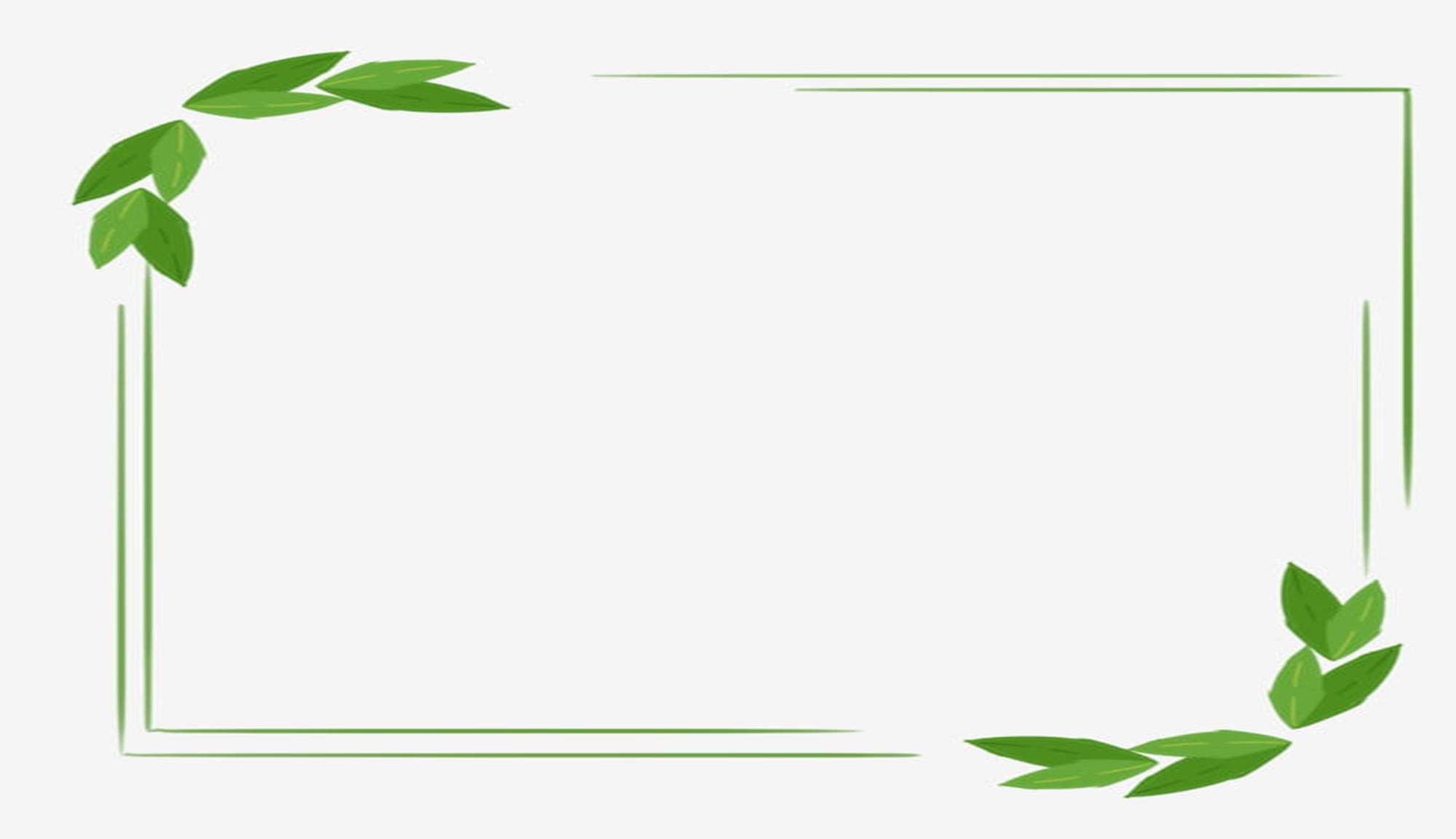 NÓI VÀ NGHE
II. Thực hành
Bước 2: Tìm ý, lập dàn ý
Mục đích của việc đi tham quan, du lịch là gì?
Đa dạng các hoạt động giảng dạy, trải nghiệm thực tế.
Giúp học sinh có thời gian thư giãn, kết hợp vừa học vừa chơi.
Giúp học sinh nắm được những kiến thức cụ thể trong quá trình tham quan.
Tạo hứng thú trong học tập cho học sinh.
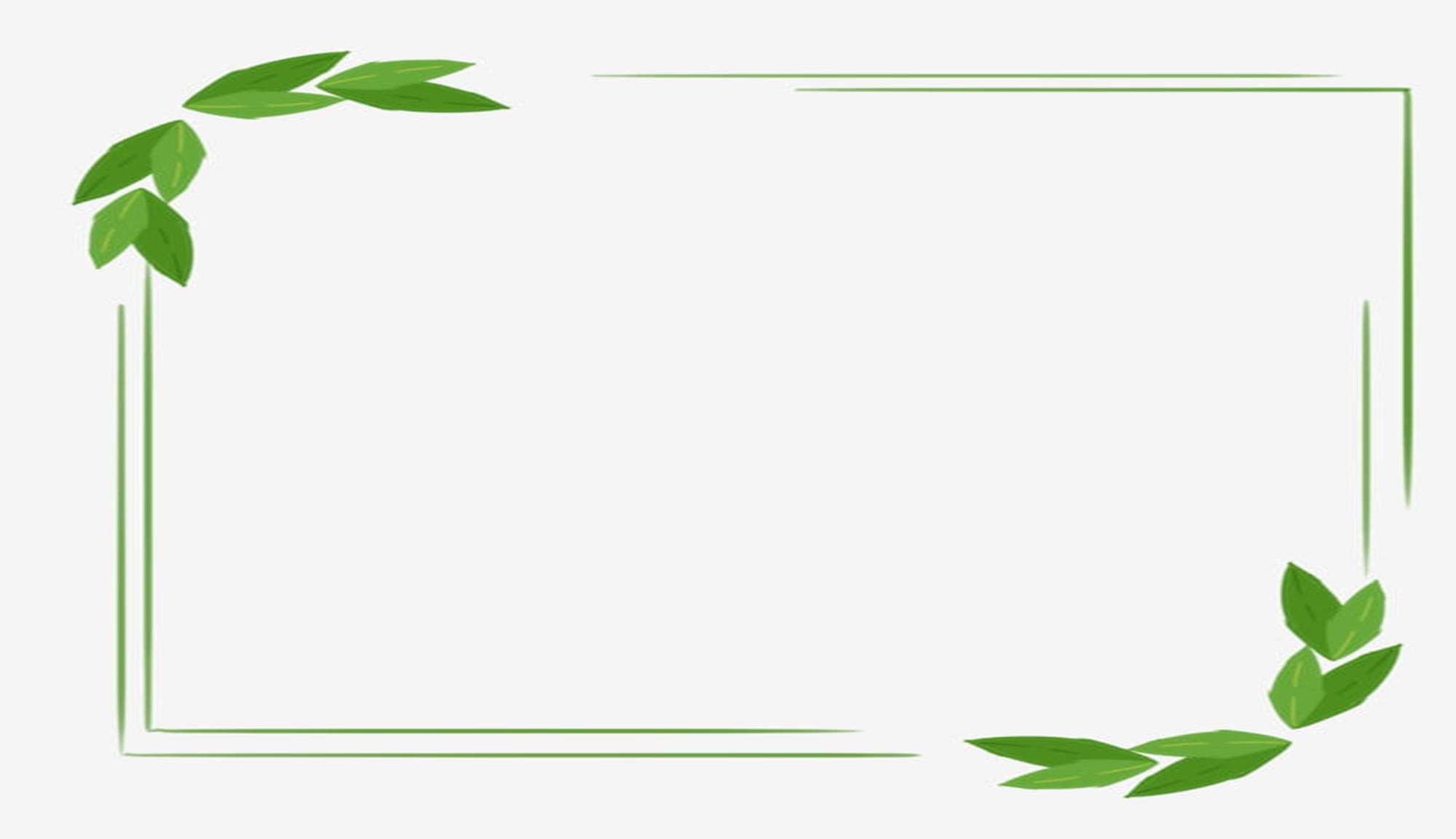 NÓI VÀ NGHE
II. Thực hành
Bước 2: Tìm ý, lập dàn ý
Hoạt động tham quan, du lịch mang lại cho người tham gia những gì (về tình cảm, nhận thức, kinh nghiệm,...)? 
Về tình cảm: Khơi dậy những tình cảm về nhiều vấn đề cho học sinh như tình cảm với môn học, tình bạn, tình yêu quê hương đất nước, tình cảm gia đình,... (phụ thuộc vào mục đích chuyến tham quan).
Về nhận thức: Xây dựng được những tư tưởng, những kiến thức thích hợp cho học sinh sau chuyến tham quan.
Về kinh nghiệm: Giúp học sinh có kinh nghiệm tham quan vừa phục vụ việc học tập nhận thức vừa đáp ứng nhu cầu vui chơi giải trí.
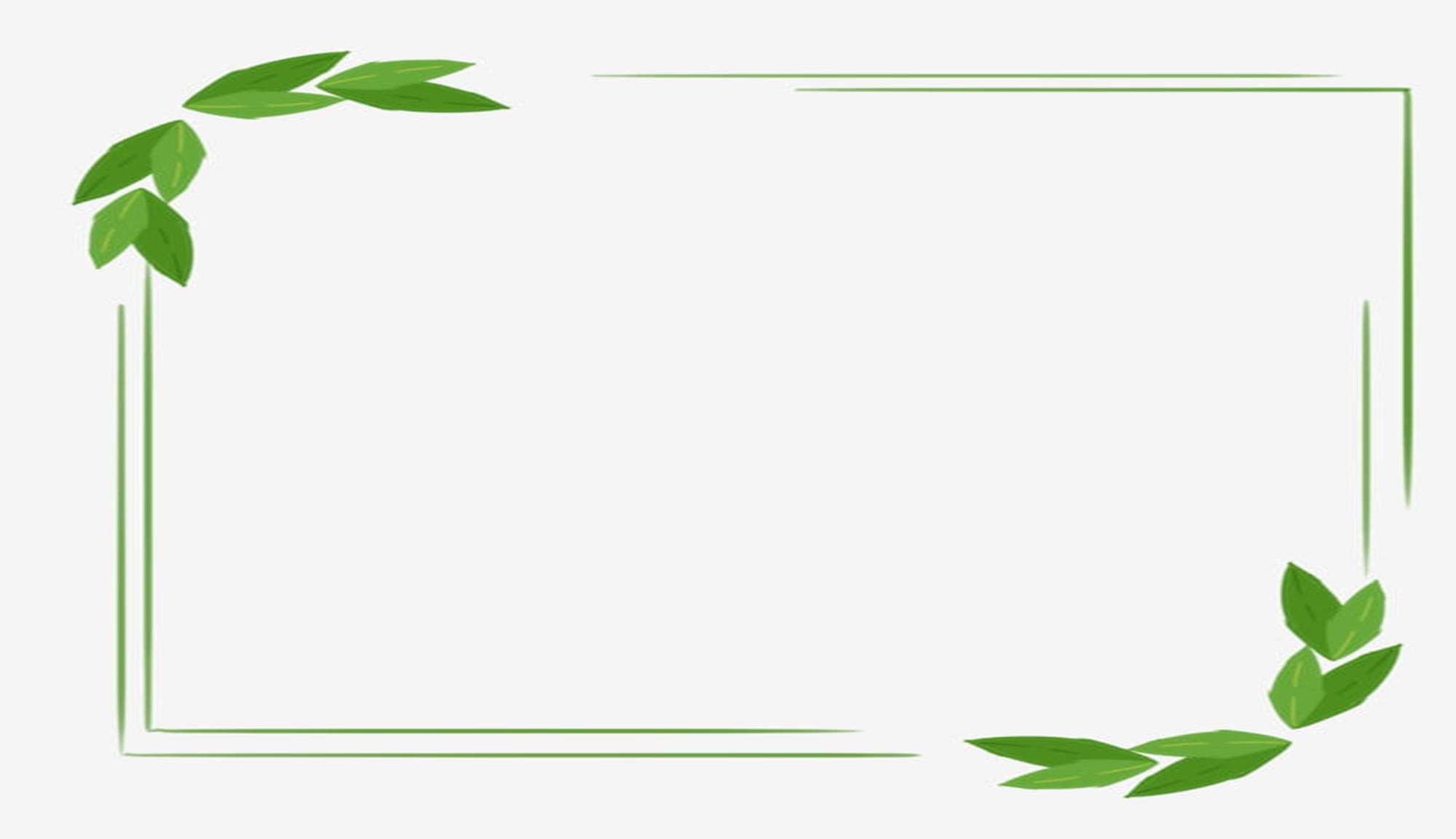 NÓI VÀ NGHE
II. Thực hành
Bước 2: Tìm ý, lập dàn ý
Nên đi tham quan, du lịch như thế nào cho phù hợp và có hiệu quả?
Cân nhắc về mục đích của chuyến tham quan để lựa chọn địa điểm phù hợp.
Cân nhắc về sở thích và tài chính của từng cá nhân sao cho hợp lí.
Cần có bản ghi chép, thu hoạch, đánh giá cuối chuyến tham quan để học sinh thực sự tập trung tiếp nhận tri thức chứ không chỉ vui chơi.
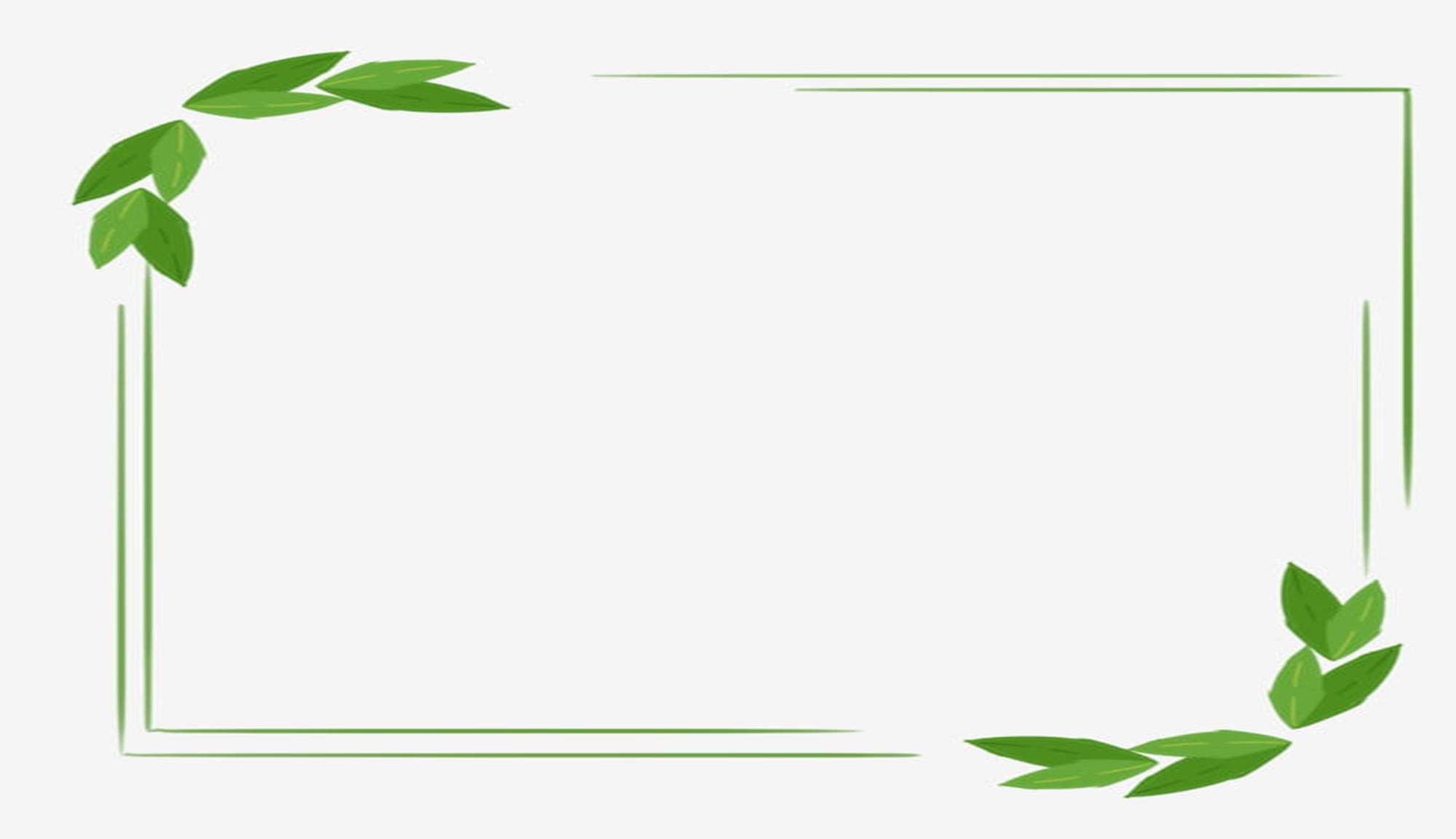 NÓI VÀ NGHE
II. Thực hành
Bước 2: Tìm ý, lập dàn ý
Lập dàn ý cho bài nói theo ba phần:
Mở đầu: Giới thiệu họ tên và vấn đề cần trình bày.
Nội dung chính:
  Nêu ý kiến của bản thân về vấn đề đặt ra.Ví dụ: Có nhiều cách làm giàu hiểu biết. Một trong những cách đó là việc tham quan, du lịch.
Giải thích tham quan, du lịch là gì?
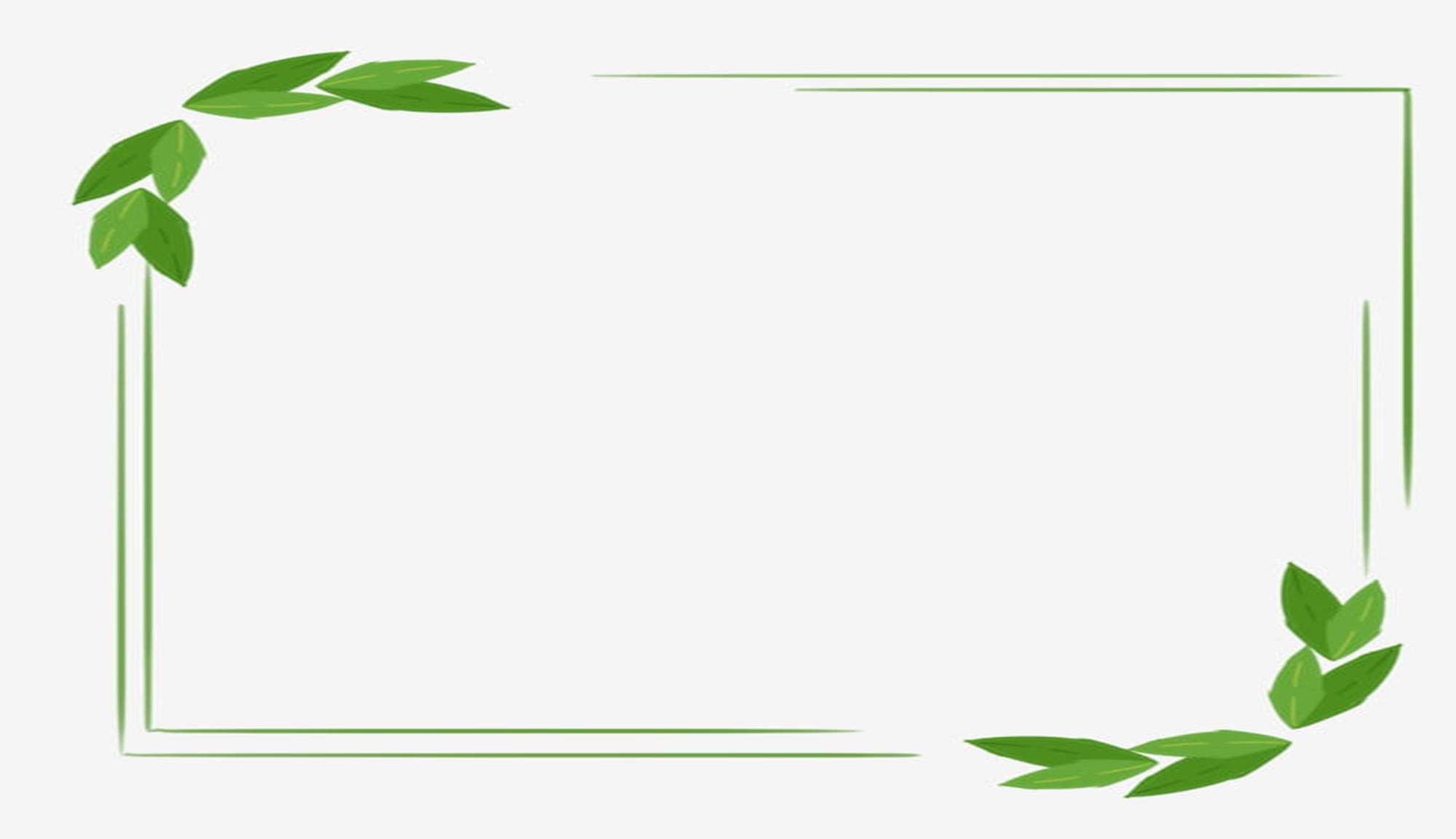 NÓI VÀ NGHE
II. Thực hành
Bước 2: Tìm ý, lập dàn ý
Ví dụ: Tham quan, du lịch là đi thăm những vùng đất mới, những danh lam thắng cảnh và di tích lịch sử,...; nêu một số địa danh du lịch nổi tiếng có thực của đất nước và thế giới.
Nêu lợi ích của hoạt động tham quan, du lịch.
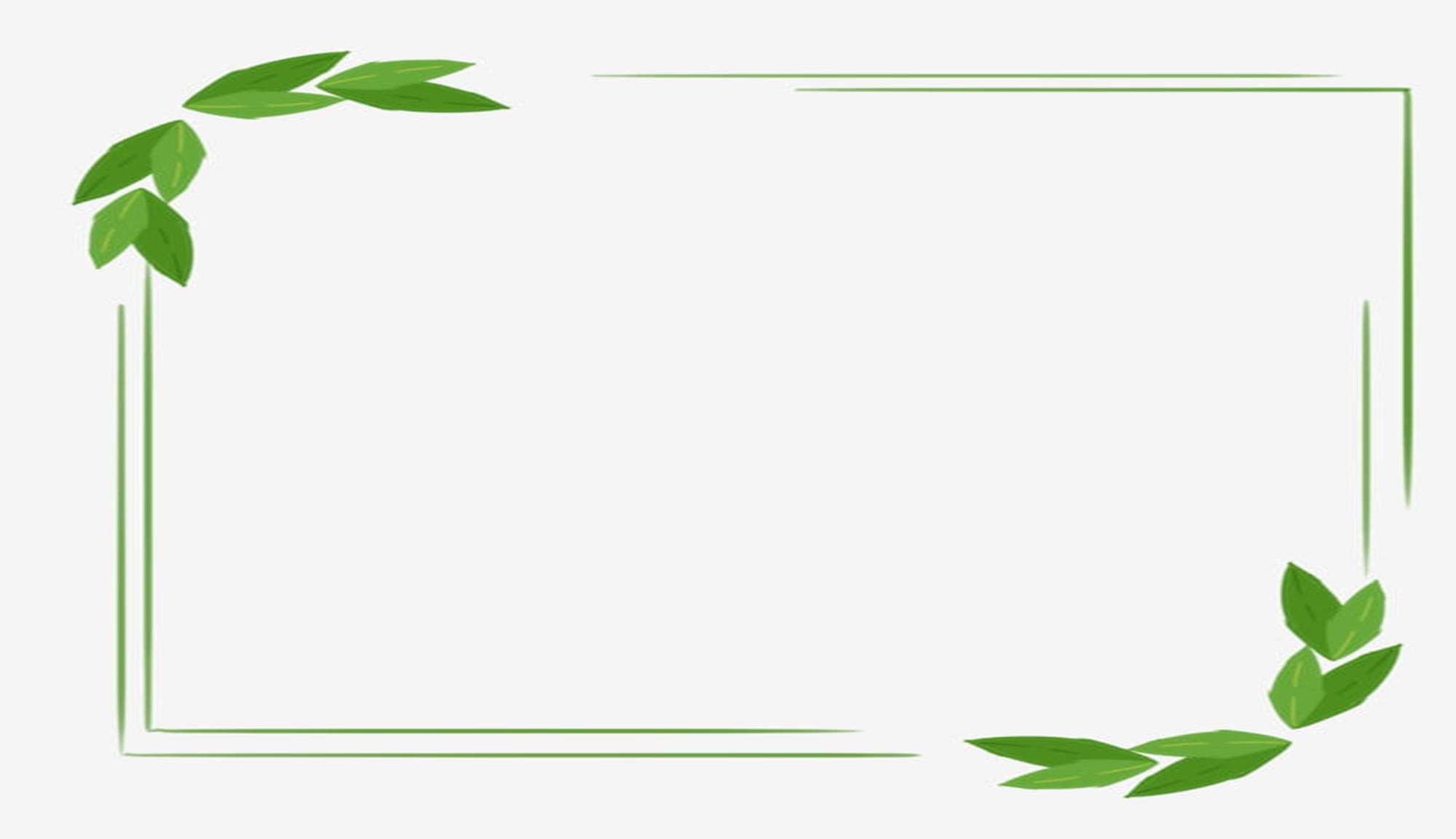 NÓI VÀ NGHE
II. Thực hành
Bước 2: Tìm ý, lập dàn ý
Ví dụ: Khi tham quan, du lịch, chúng ta có thể được mở mang kiến thức về nhiều lĩnh vực (địa lý, lịch sử, văn học...); Có thời gian thư giãn, ngắm nhìn đất nước;...
Nên đi tham quan, du lịch như thế nào để có hiệu quả?
Ví dụ: Phải luôn chú ý quan sát, thường xuyên hỏi những gì mình chứng kiến; ghi chép, ghi hình lại những điều lí thú,...
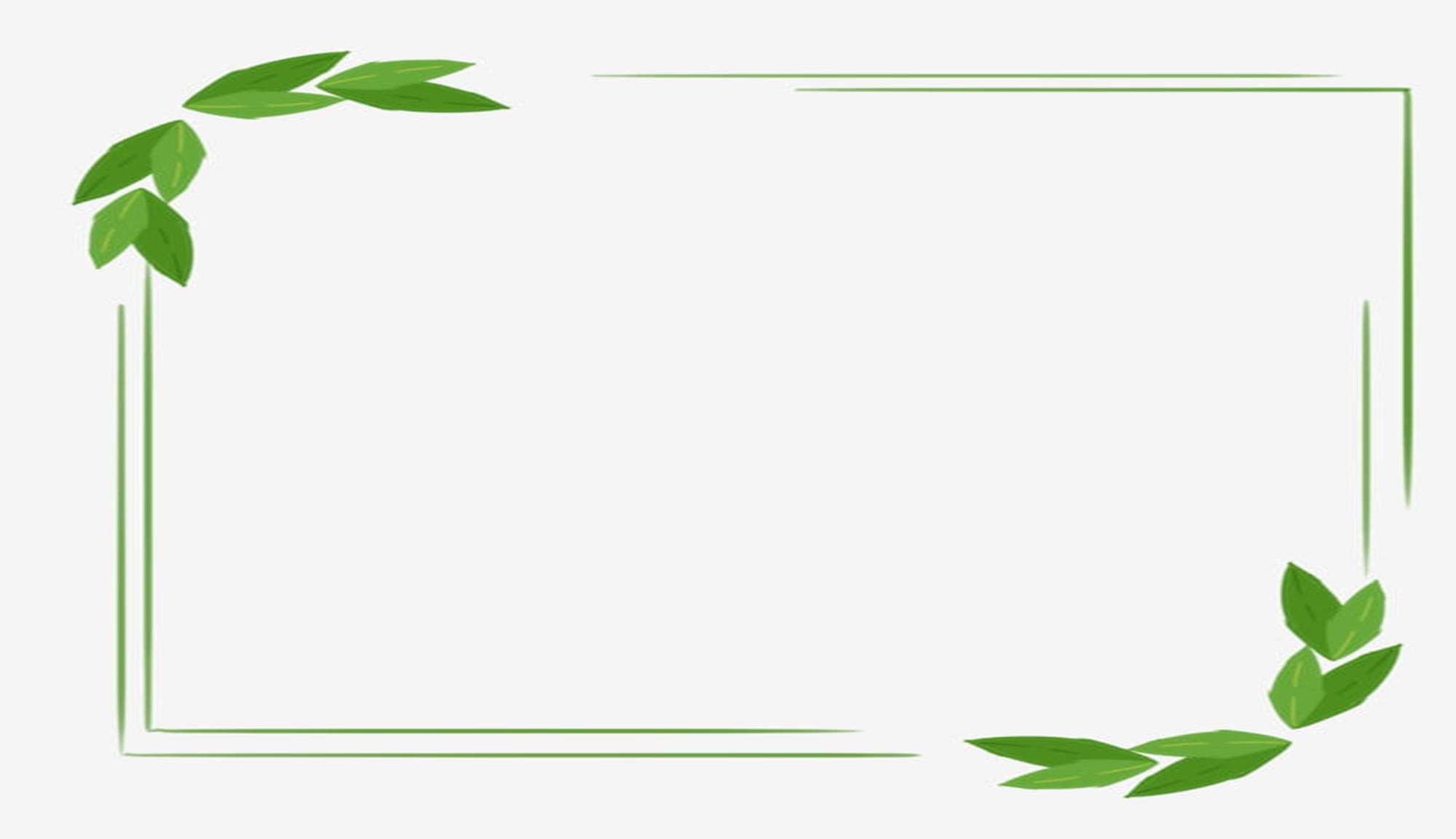 NÓI VÀ NGHE
II. Thực hành
Bước 2: Tìm ý, lập dàn ý
Kết thúc:
Khẳng định lại ý kiến của mình về lợi ích của việc đi tham quan du lịch.
Nêu nguyện vọng và dự định của mình nếu được đi tham quan, du lịch.
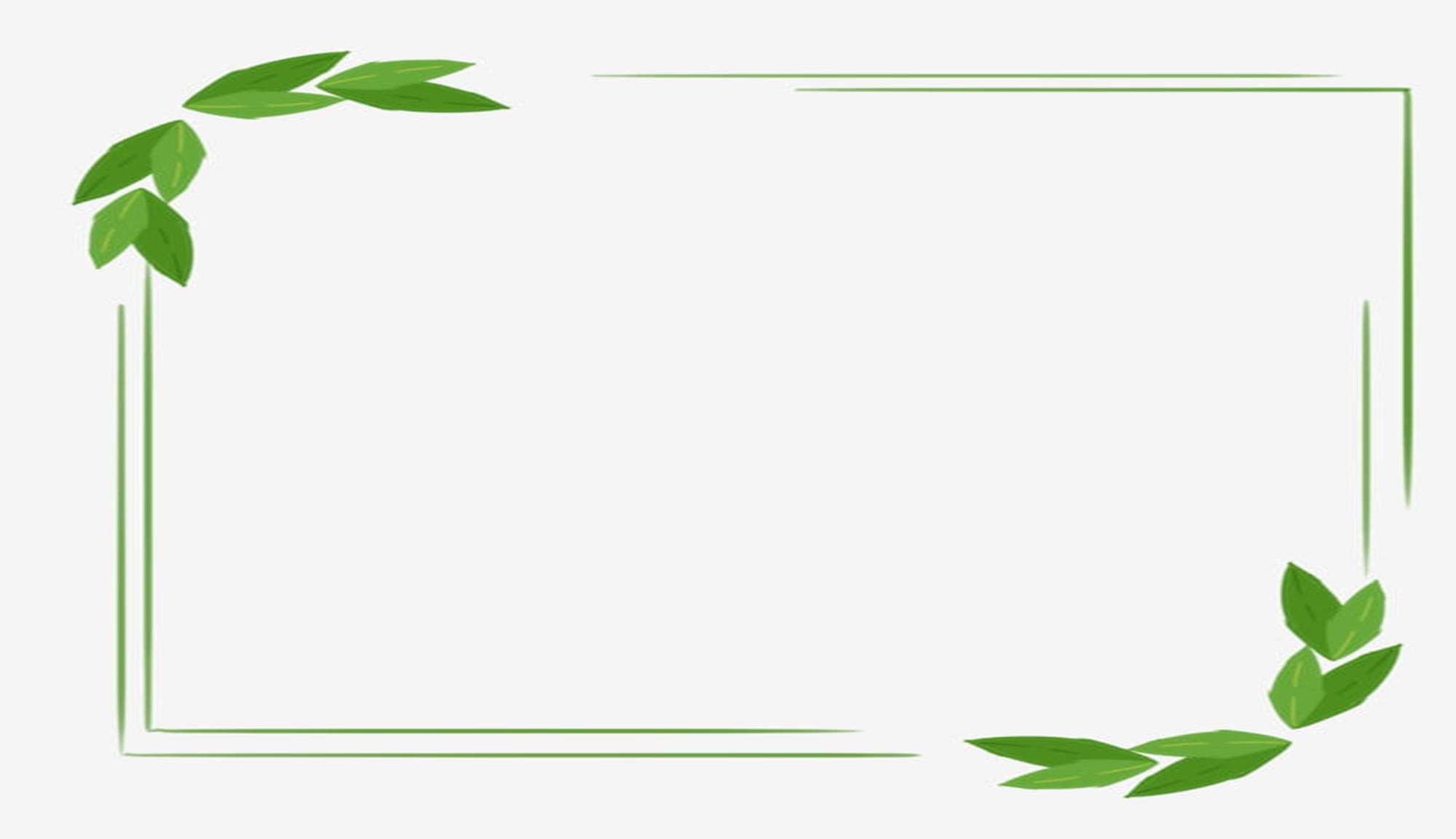 NÓI VÀ NGHE
II. Thực hành
Bước 3: Thực hành nói và nghe
Dựa vào dàn ý để trình bày ý kiến của mình.
Lưu ý khi nói:  trình bày miệng, tránh viết thành văn để đọc; sử dụng điệu bộ, cử chỉ và các phương tiện hỗ trợ phù hợp.
Thảo luận giữa người nói và người nghe về các nội dung chính, các chi tiết trong bài trình bày; đặt câu hỏi và trả lời.
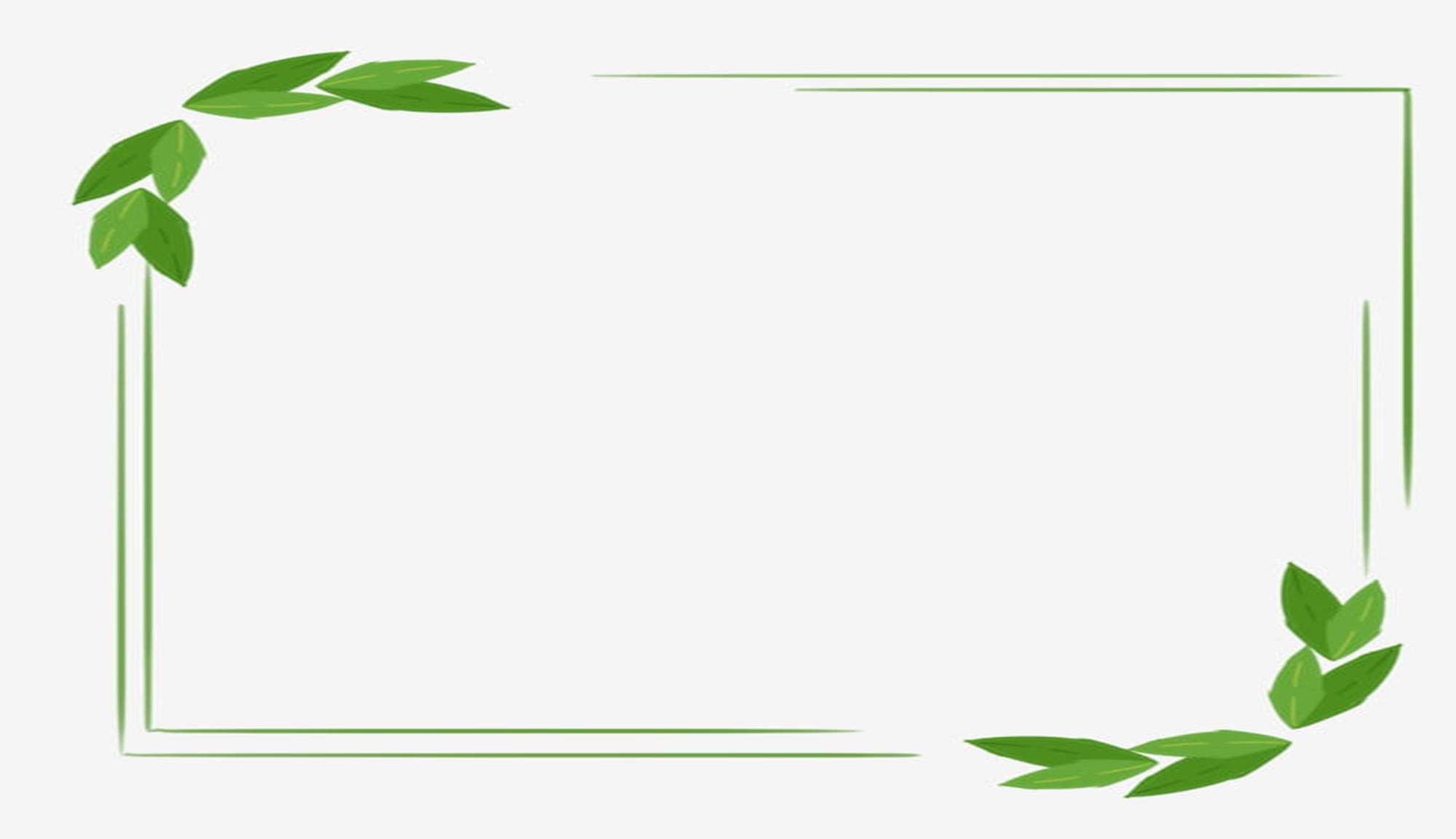 NÓI VÀ NGHE
II. Thực hành
Bước 4: Kiểm tra và chỉnh sửa:
Rút kinh nghiệm về nội dung và cách trình bày một vấn đề:
Người nghe: Có nắm được nội dung trình bày của người nói không? Có mắc các lỗi khi nghe không?
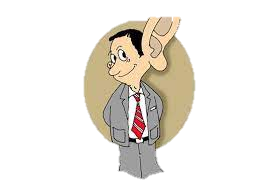 Người nói: Đã nói đủ các ý có trong dàn bài chưa? Còn thiếu nội dung nào? Có mắc các lỗi về cách trình bày không?
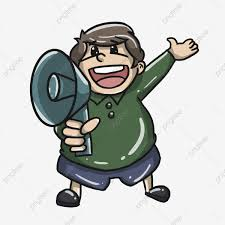 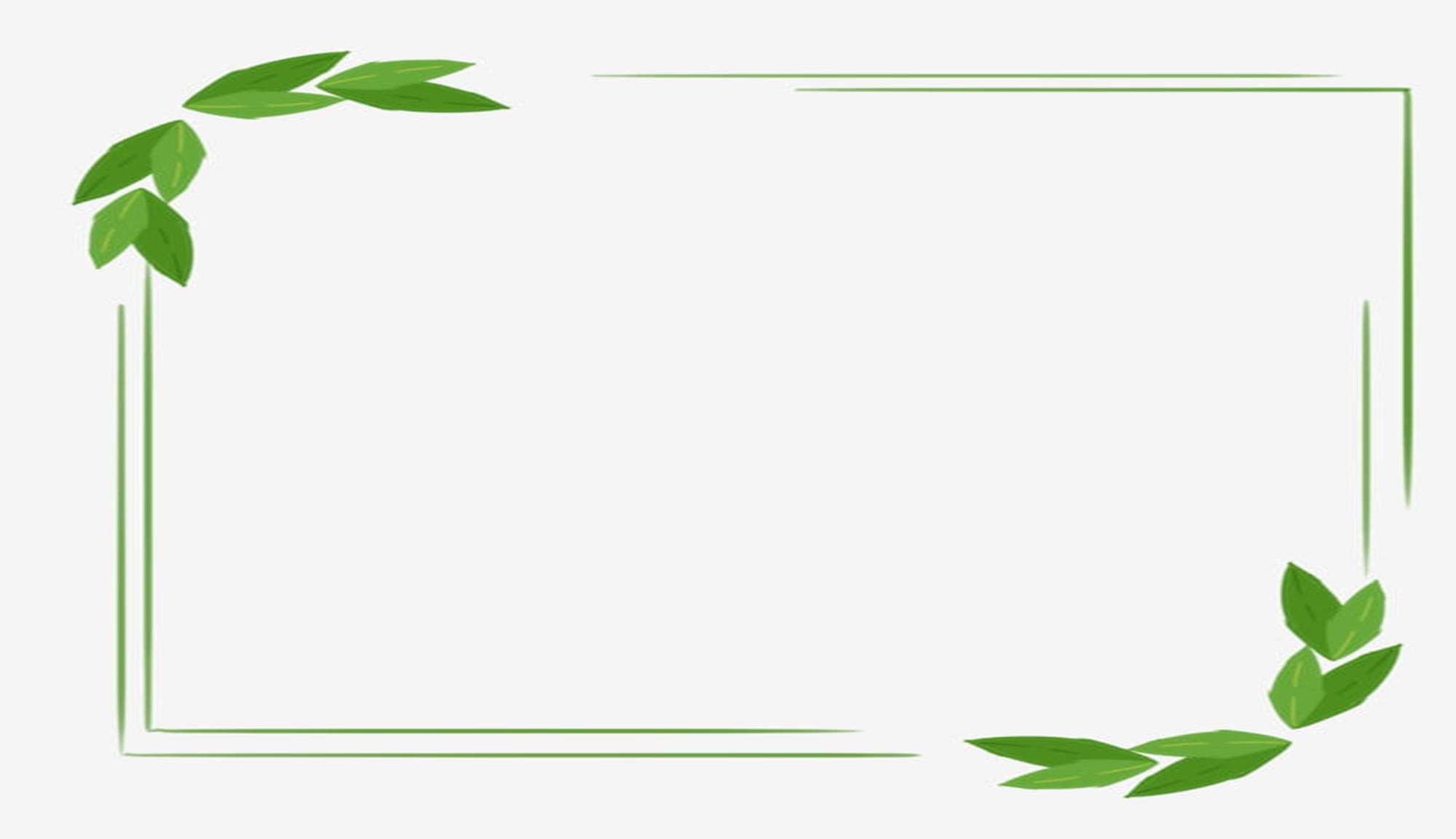 LUYỆN TẬP
Thực hành phần TỰ ĐÁNH GIÁ (Trang 86 - 87 - 88/SGK):
THẢO LUẬN THEO BÀN:
Tìm hiểu văn bản “Con cò trong ca dao” 
(Vũ Ngọc Phan) - trang 86/ SGK
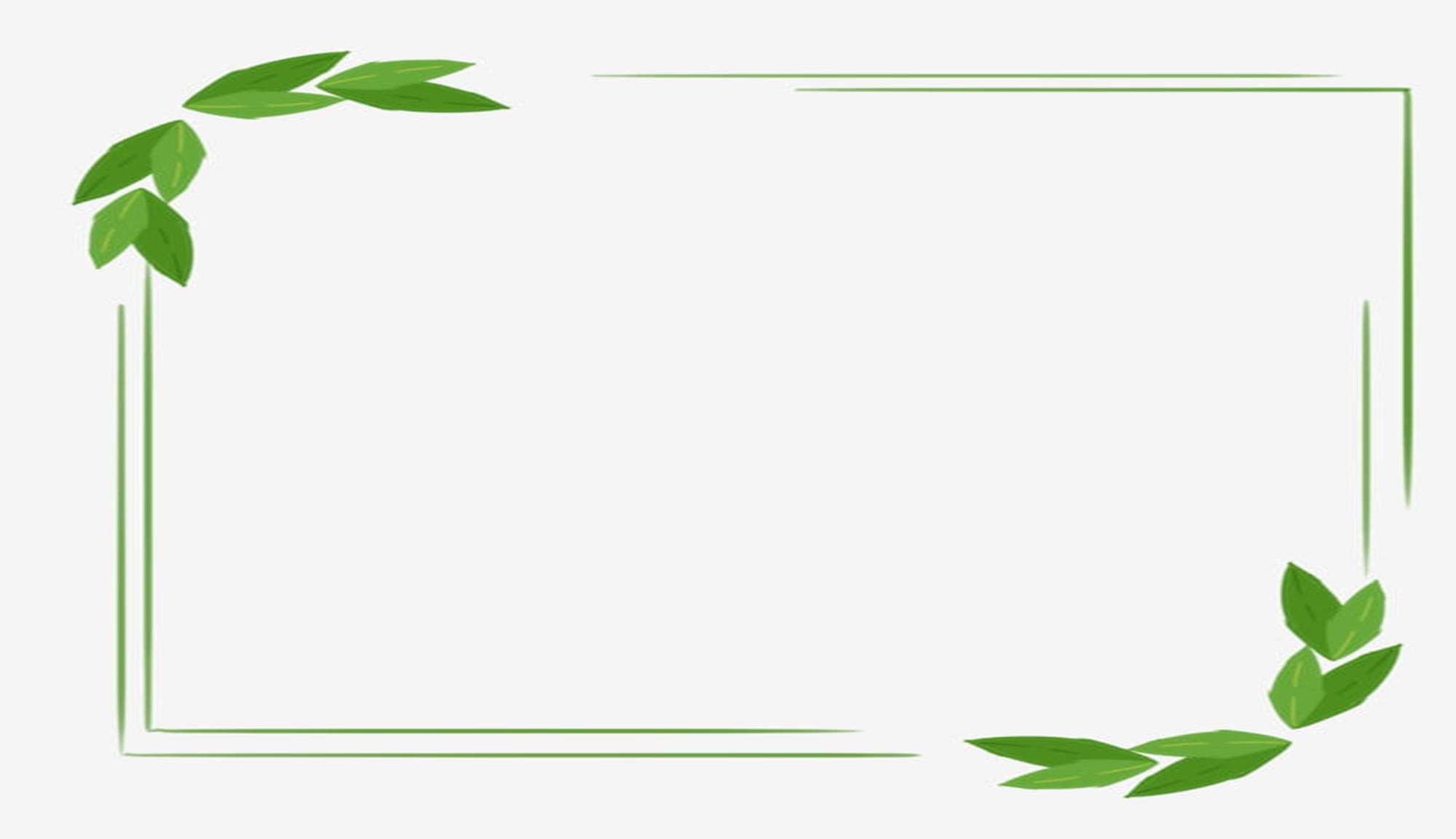 LUYỆN TẬP
Thực hành phần TỰ ĐÁNH GIÁ (Trang 86 - 87 - 88/SGK):
Câu 10: HS viết một đoạn văn (khoảng 3 - 4 dòng) để trả lời câu hỏi: "Vì sao văn bản trên là văn bản nghị luận?"
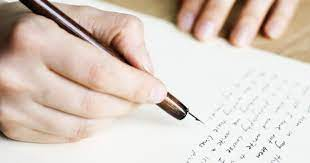 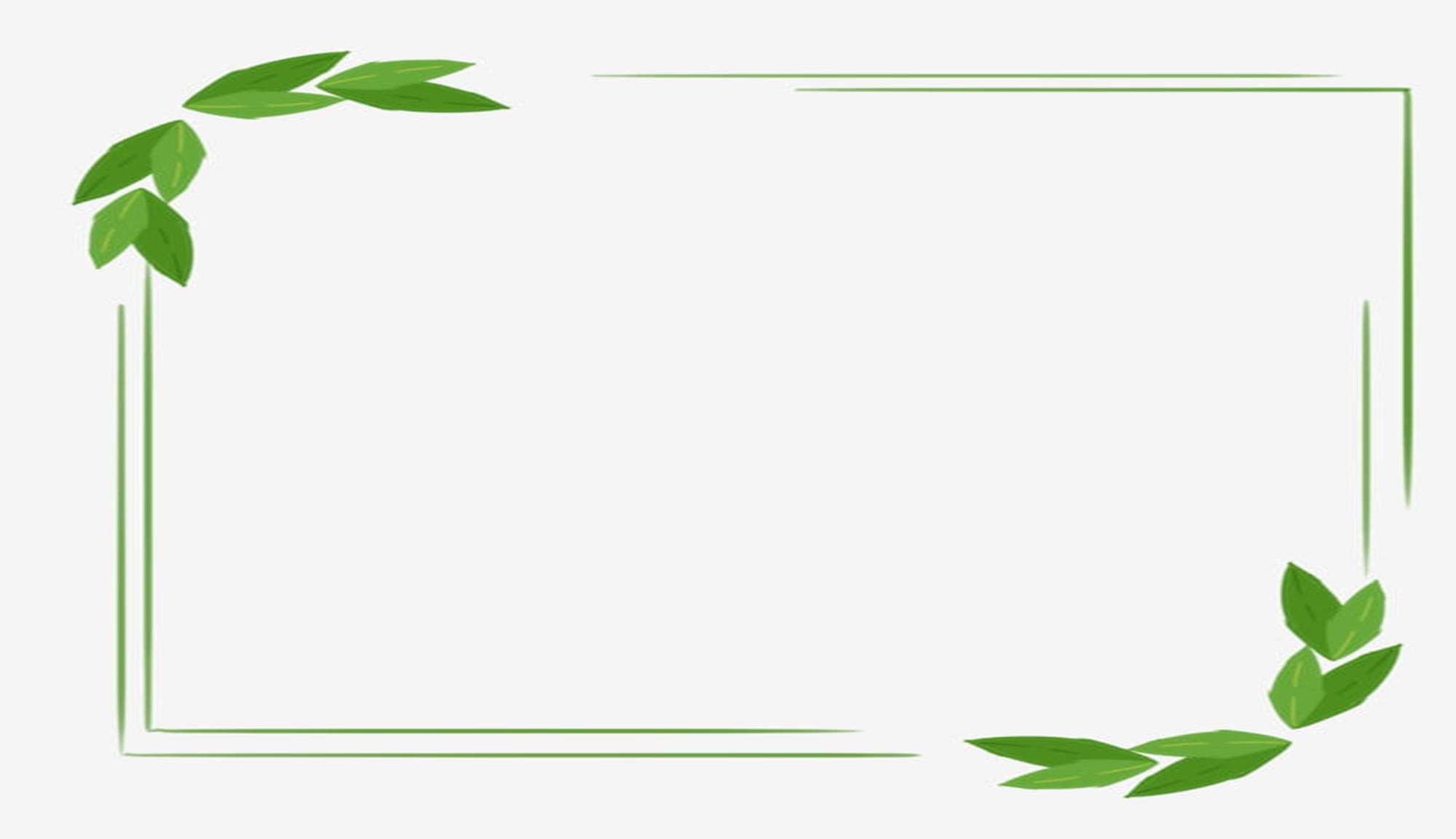 LUYỆN TẬP
Thực hành phần TỰ ĐÁNH GIÁ (Trang 86 - 87 - 88/SGK):
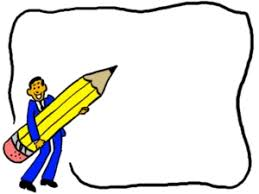 Gợi ý
     Văn bản Con cò trong ca dao của tác giả Vũ Ngọc Phan mang đầy đủ những đặc điểm của văn bản nghị luận . Văn bản trên nhằm thuyết phục người đọc, người nghe lí do tại sao nhân dân lao động hay nói đến con cò trong ca dao Việt Nam. Để thuyết phục, người viết đã nêu được vấn đề bàn luận ngay ở đoạn ở đầu. Sau đó, người viết dùng lí lẽ, dẫn chứng để làm sáng tỏ điều đó ở trong những đoạn còn lại.
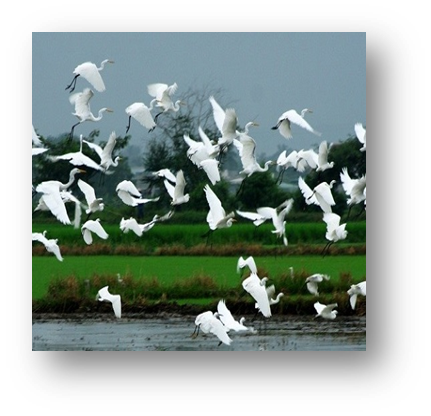 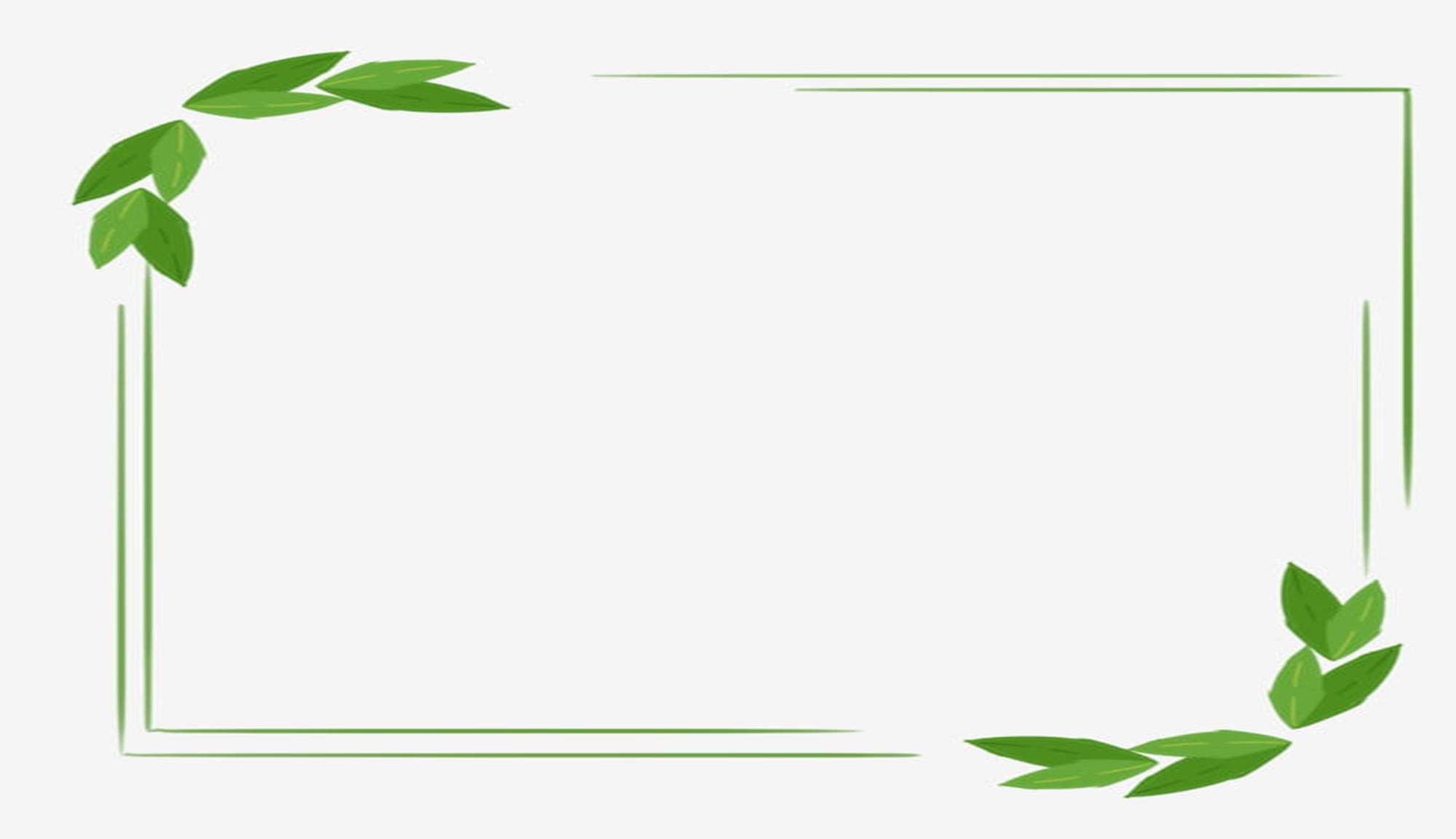 LUYỆN TẬP
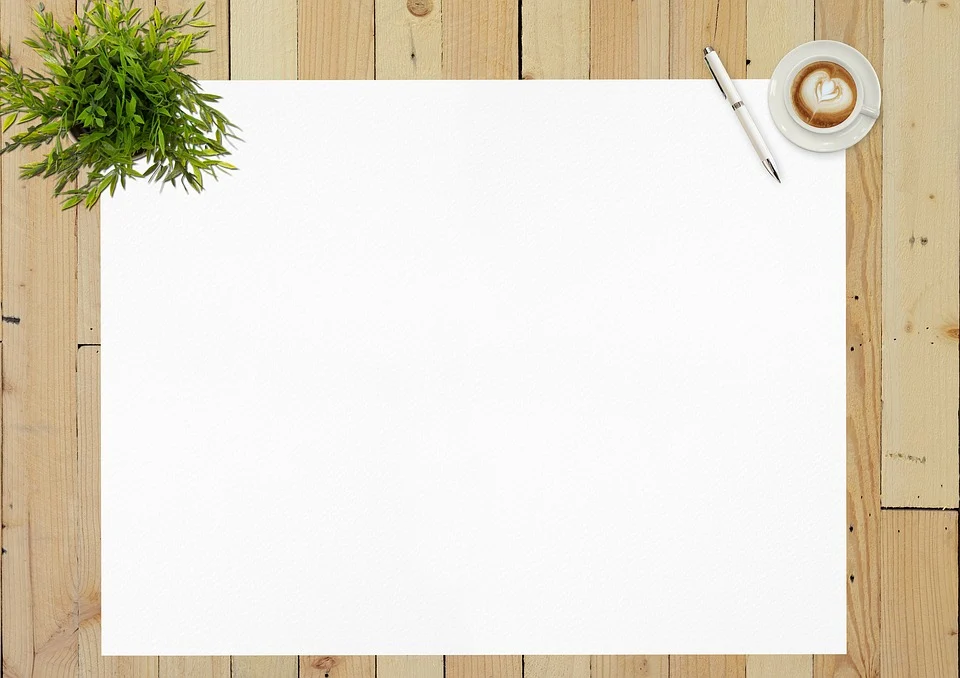 2. Hãy viết một đoạn văn (dưới 10 dòng) nêu cảm nhận của em về một hình tượng trong các tác phẩm truyện đã học trong bài học 1, trong đó có sử dụng ít nhất 01 thành ngữ và 01 dấu chấm phẩy.
LUYỆN TẬP
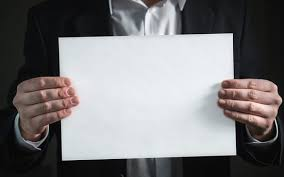 Ví dụ:
Thánh Gióng là hình tượng độc nhất vô nhị về lòng yêu nước của văn học Việt Nam. Thánh Gióng được xây dựng với yếu tố hoang đường kì ảo cùng mong muốn của nhân dân. Gióng mang trong mình sức mạnh của nhân dân, lớn lên từ tình yêu nước của nhân dân; Gióng hoàn thành nhiệm vụ và mơ ước lớn nhất của nhân dân là đánh trận bảo vệ đất nước. Khi đã hoàn thành nhiệm vụ, nhân dân ta đưa hình ảnh Thánh Gióng vào cõi bất tử, cõi thiêng liêng. Tuy vậy, vẫn xuất hiện rất nhiều những vết tích, dấu ấn của Gióng tại hạ thế được nhân dân truyền nhau lưu giữ. Lưu giữ hình ảnh Thánh Gióng cũng chính là cách nhân dân ta lưu giữ truyền thống yêu nước của dân tộc mình.
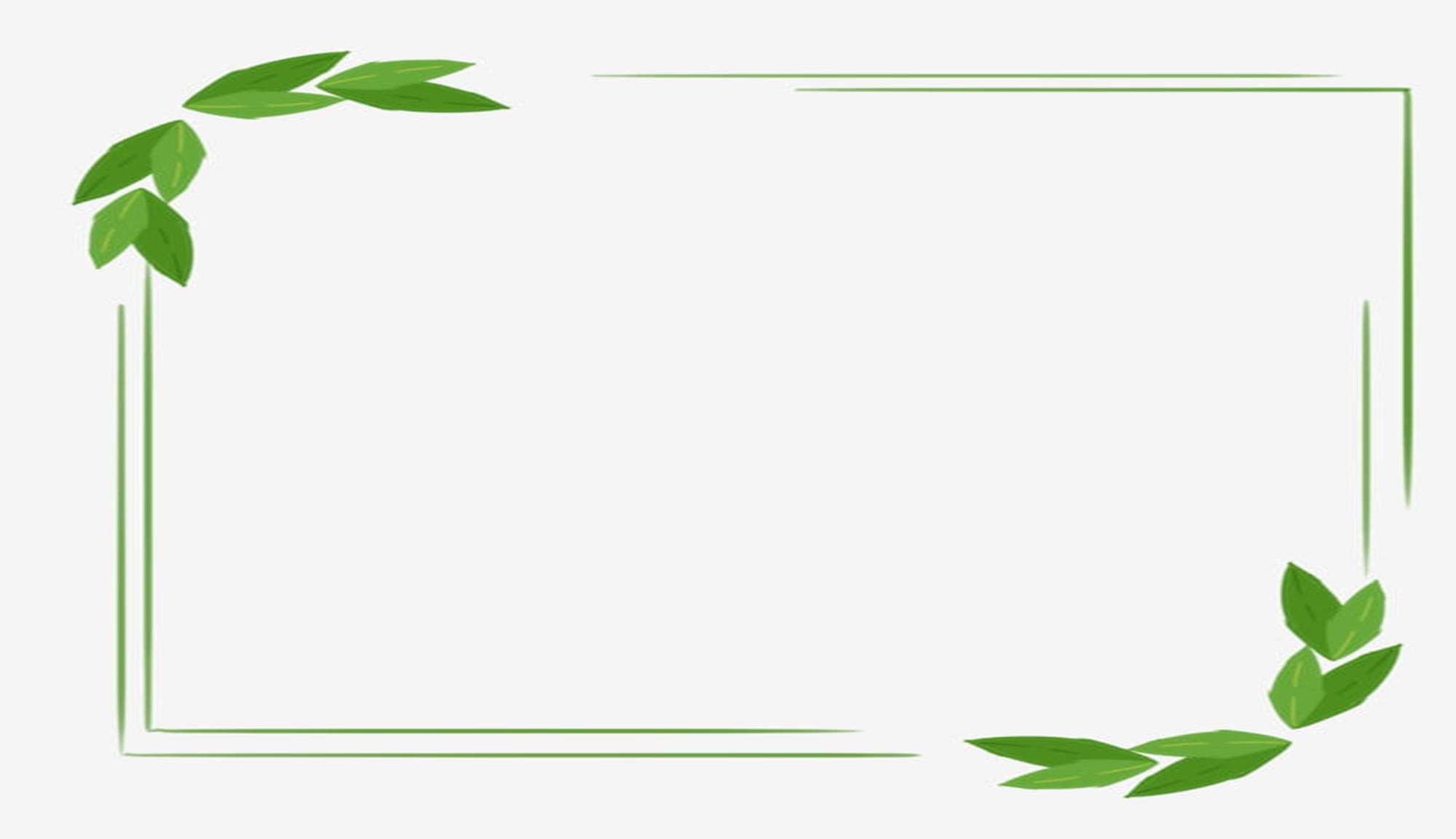 VẬN DỤNG
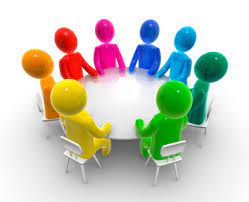 HOẠT ĐỘNG NHÓM:
Trình bày ý kiến về các vấn đề sau:
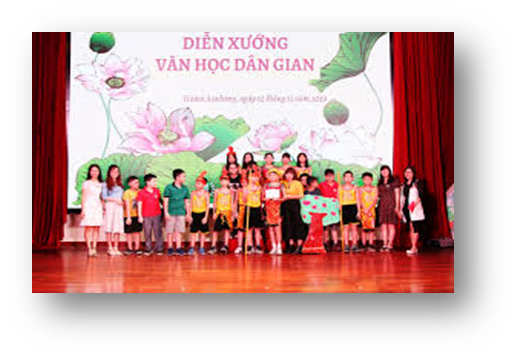 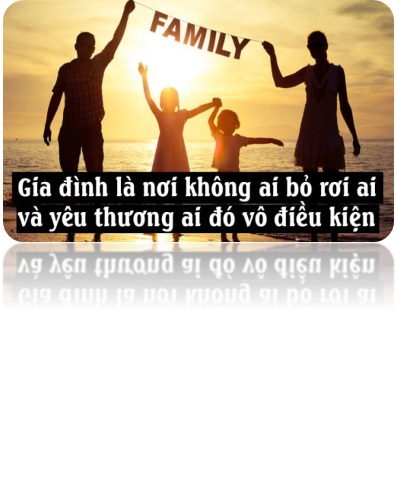 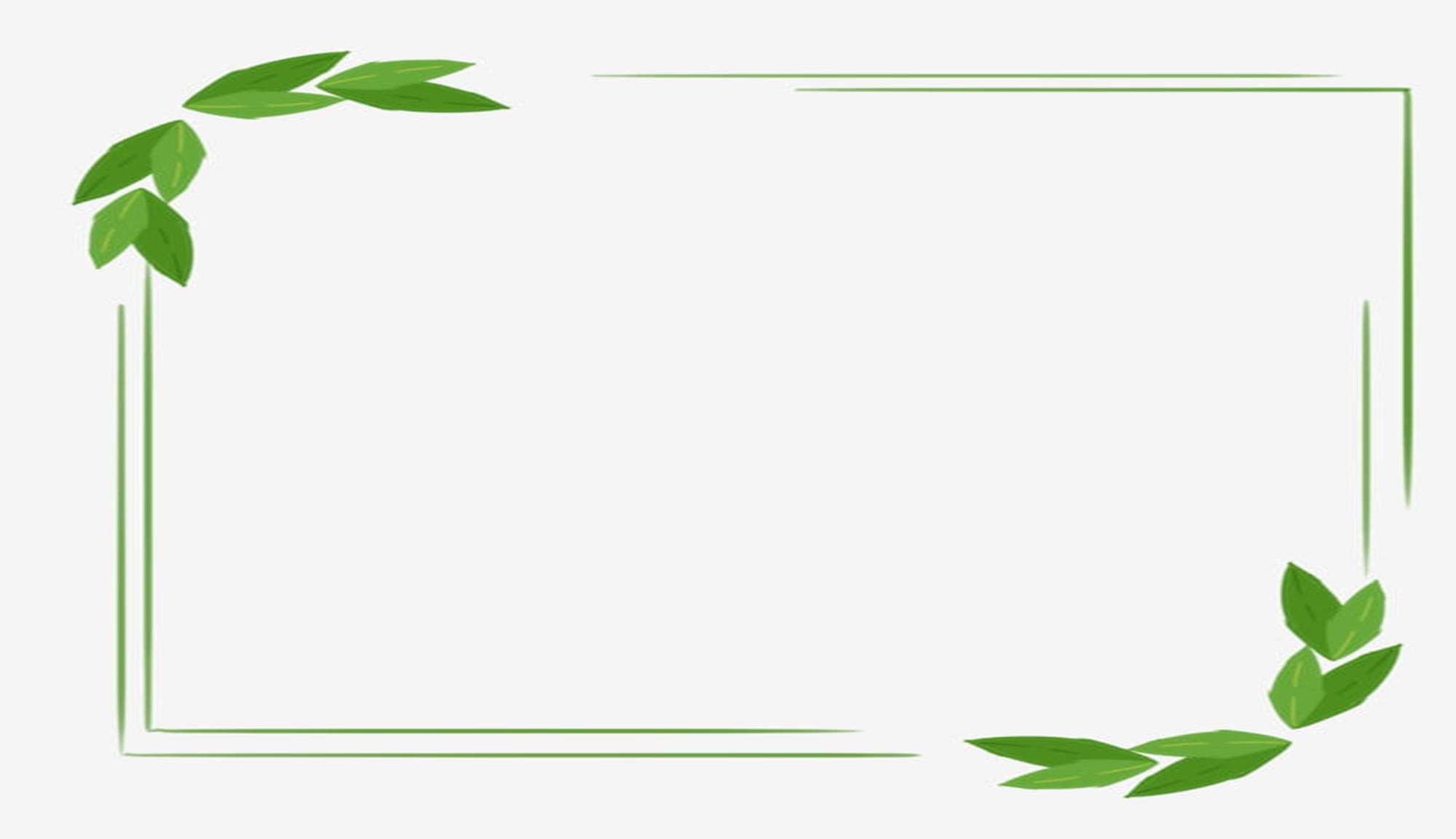 HƯỚNG DẪN TỰ HỌC
1. Đọc sách báo, truy cập internet, sưu tầm, tìm đọc các bài nghị luận văn học trình bày một ý kiến về cái hay, cái đẹp của tác phẩm văn học, nhất là các tác phẩm đã học, theo cách sau:
- Sử dụng công cụ tìm kiếm, gõ tên các tác phẩm văn học cần tìm.
- Thu thâp các nguồn tư liệu gồm: bài viết, hình ảnh, video,...
2. Ghi chép và tích lũy trích đoạn văn nghị luận hay mà em đã đọc được.
3. Chuẩn bị bài 5: Văn bản thông tin (Thuật lại sự kiện theo trật tự thời gian)